CAPÍTULO 5
ALMACENES E INVENTARIOS
ALMACENES E INVENTARIOS
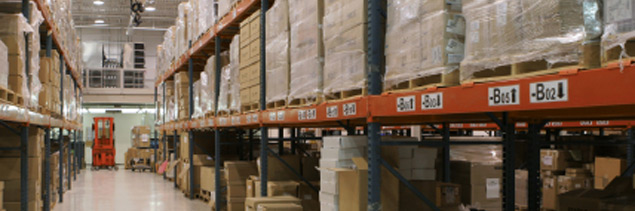 5.1 Localización de almacenes
El almacén es el espacio de cualquier negocio en donde se guardan mercancías o artículos de valor que más tarde se utilizaran para completar la producción de un producto, o para satisfacer las necesidades de un cliente.
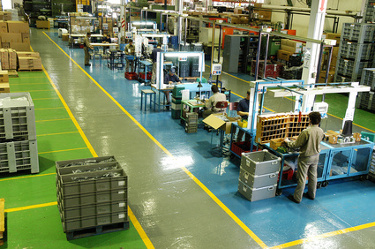 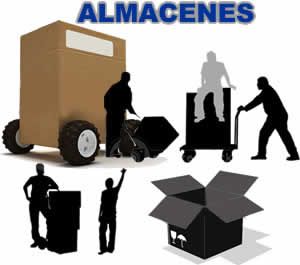 El almacén requiere de una gran coordinación y eficiencia para operar correctamente y que sea un centro de valor agregado en lugar de ser considerado como un centro de costos, por lo tanto, los elementos que deben considerarse en el manejo de almacén son:
La distribución de planta del almacén permite optimizar y maximizar el área disponible y los espacios cúbicos, permite visualizar el flujo de materiales.
Por ello es importante diseñar la distribución de planta en función del área de surtido y localizando las diferentes áreas como son:
5.1Centros de Distribución (CEDIS)
Se les llama así a algunos almacenes de grandes empresas que cuentan con las características de un almacén común y corriente, solo que estos centros se dedican a distribuir solo una región en especifico, ya que enfocan sus salidas a un punto en particular y no se desvían del mismo.
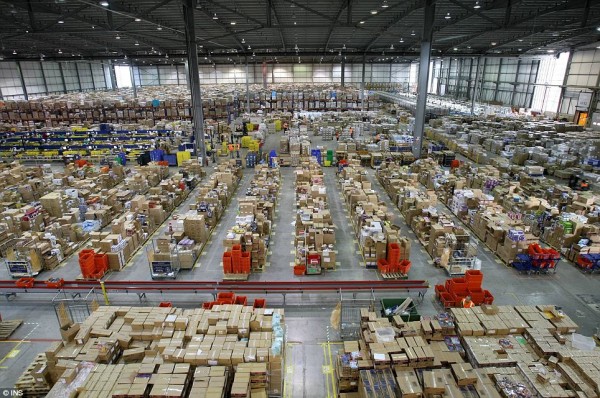 5.3 Localización dinámica de almacenes
Para el éxito de una empresa la localización debe ser eficiente, es por ello que las decisiones en materia de localización  se basa en una serie de criterios que influyen en su competitividad:
5.3.1 Tipos de Almacenes
Para realizar una localización correcta debemos establecer las bases para la misma y el primer factor que se analiza es el tipo de almacén que vamos a localizar, según la función que desempeñan y la naturaleza de la mercancía que contengan:
Almacén de Materia Primas
Almacén de Componentes en Proceso
Almacén de Productos Terminados
Almacén de Refacciones para Mantenimiento
Almacén de herramientas y dispositivos
Almacén de materiales auxiliares
La función lógica también permite clasificar a los almacenes de la siguiente manera:
5.3.2 Principios de almacenamiento
Aprovechamiento del espacio cúbico
Desde el diseño del almacén se deben de proveer los tipos de productos a almacenar y las cantidades que se van a manejar, así como el peso de los mismos.
Coordinación con otros departamentos
El almacén debe coordinar sus funciones con las de aprovisionamiento, producción, distribución, calidad, contabilidad y dirección de operaciones.
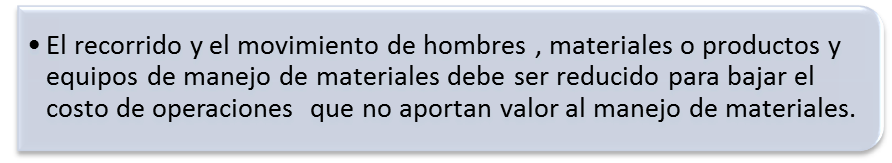 Recorrido
Seguridad
Todo tipo de almacén debe prevenir los riesgos  para los hombres, los materiales, los equipos y las instalaciones en general.
5.3.3 Distribución de los productos
UBICACIÓN DEL STOCK O INVENTARIO
Consiste en decidir la distribución física dela mercancía dentro del almacén, con el fin de minimizar los gastos de manejo de mercancía.
El almacenamiento de los productos, generalmente se produce de tres formas:
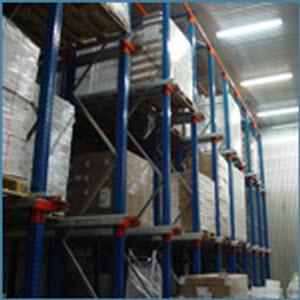 Los métodos de solución intuitivos poseen el atractivo de que muchas veces proporcionan herramientas útiles para la ubicación del stock, sin tener que recurrir a cálculos matemáticos complejos.
Generalmente la distribución se basa en cuatro criterios:

1.Complementariedad
2.Compatibilidad
3.Popularidad
4.Tamaño
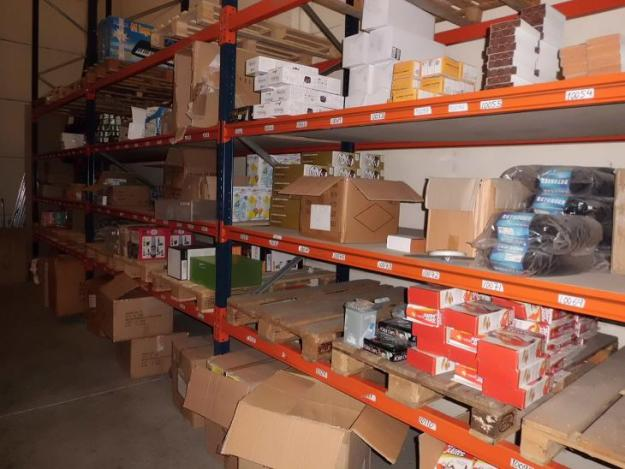 OPERACIONES DE PICKING PARA EL SURTIDO DE PEDIDOS
Uno de los objetivos dentro de la mejora de la productividad es la actividad de picking (surtido) para la preparación de los pedidos, debido a que es una actividad que consume mucho trabajo.
Tratamiento de los pedidos
Secuencia de los Productos
Establecimiento de Zonas de Picking
División de los pedidos
Actividades simultáneas al Picking
5.3.4 Distribución de planta de los almacenes
Para cada empresa un almacén tiene funciones muy definidas y por lo tanto se diseñan con características especificas, las cuales le darán mayor eficiencia de operación, sin embargo la mayoría de los almacenes tiene una distribución por proceso o función.
Un almacén cuenta generalmente con diferentes áreas:
Cuando se utiliza el almacenamiento en bloque, los productos se apilan unos encima de otros, pero si no se tiene una rotación física adecuada, los productos que están llegando son los que se mueven, quedando la mercancía más antigua por un largo tiempo inmóvil, para evitar esto, se debe seguir el sistema PEPS (Primero en entrar, primero en salir).
a)RACKS LIGEROS: Cuando los productos o materiales son pequeños y de poco peso.
b)RACKS DE PERT: Cargas pesadas y de gran altura, generalmente se acomodan cajas o pallets completos.
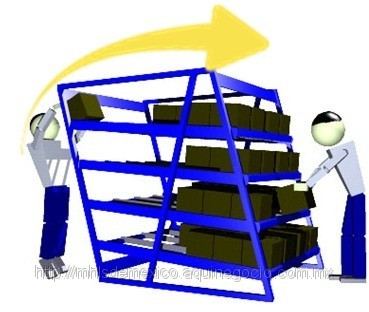 5.3.5Métodos de almacenamiento
METODO PEPS
Es parte del supuesto de que las primeras unidades de productos que se compraron fueron las primeras que se vendieron. En una economía inflacionaria esto quiere decir que el costo de las mercancías o productos vendidos se determina con base en los precios más antiguos, en consecuencia, las utilidades presentadas van a ser artificialmente más altas, aunque los inventarios no vendidos queden registrados, en el balance, a los precios más próximos o actuales.
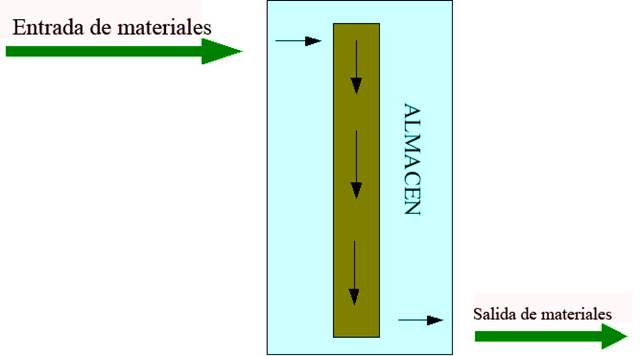 METODO UEPS
El método UEPS es el inverso del método PEPS por que al contrario que aquel, parte de la suposición de que las ultimas unidades en entrar son las que primero se venden y en consecuencia, el costo de ventas quedara registrado por los precios de costo mas altos, disminuyendo así la utilidad y el impuesto a pagar, pero subvaluando el monto monetario de los inventarios, que aparecerá valorizado a los precios mas antiguos.
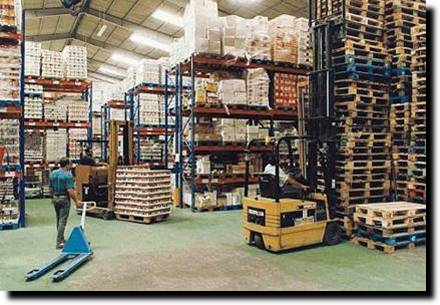 5.4 Planeación de la Red Logística
El sistema logístico puede ser visto como una red integrada por nodos o puntos específicos interconectados que presentan áreas físicas dentro de la empresa como almacenes, plantas, puntos de venta y transporte a través de los cuales se genera el flujo de materiales . Asociada a la red interna se encuentran los nodos externos correspondientes a los clientes, como los puntos de entrega, cerrando de esta forma un ciclo en la red logística.
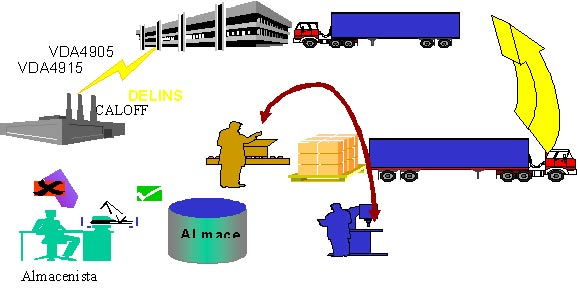 Es importante distinguir que a esta red de flujo de materiales se integra paralelamente otra red de información que está basada en pedidos generados a proveedores, ventas a clientes, niveles de inventario, plazos de entrega, costos, contabilización, estadísticas, en donde cada uno de estos representan los nodos de la red de inforºmación, los cuales se encuentran respaldados por documentos en papel o procesamiento de información contenida en ordenadores o servidores de gran capacidad mostrando información como facturas, remisiones, reportes, cheques, etc.
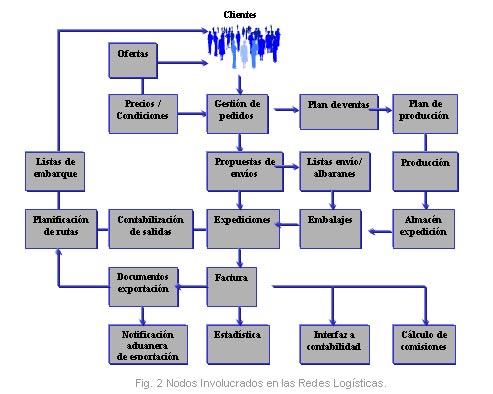 5.5.2 Campo de acción
5.5.3 Clasificación de los Modelos de Pronostico
La forma particular en que se dividen los modelos se representa en la figura siguiente:
MÉTODOS CUANTITATIVOS
Se utilizan cuando los datos que se requieren pronosticar son escasos, es decir; cuando no existe un historial de datos a analizar. Un ejemplo de este método es cuando una empresa desea inducir un nuevo producto y no cuenta con los datos necesarios o son muy pocos.
Algunos de los métodos más conocidos son los que a continuación se describen:
Investigación de mercados
Se utiliza para realizar hipótesis y evaluar dentro de mercados reales en los que el producto va a estar inmerso.
Tiempo de estimación, más de tres meses.
Exactitud, excelente siempre y cuando siempre y cuando todo se haya realizado con mucho cuidado.
Consenso de panel
Tiene la misma función que el método Delphi
Tiempo de estimación, más de dos semanas.
Exactitud, de regular a baja.
Pronósticos visionarios
Se utiliza para realizar hipótesis y evaluar dentro de mercados reales en los que el producto va a estar inmerso.
Tiempo de estimación, más de tres meses.
Exactitud, excelente siempre y cuando  todo se haya realizado con mucho cuidado.
Analogía Histórica
Generalmente es utilizado en productos nuevos, tomando como base la introducción y comparándola con productos competidores en el ramo.
Tiempo de estimación, más de un mes
Exactitud, de regular a buena
MÉTODOS CUANTITATIVOS
Un pronóstico es un cálculo de la actividad futura. Puede ser una predicción sobre la aceptación de un nuevo producto, de los cambios de la demanda, u otras condiciones que influyan directamente en la planeación de la producción.
A principios del presente siglo, casi no se tomaban en cuenta las normas sistemáticas para pronosticar las condiciones del fututo. Los niveles de producción eran establecidos por los directivos a fin de que correspondieran a sus cálculos sobre la demanda.
Poco antes de la Segunda Guerra Mundial, las industrias empezaron a darse cuenta de que hacia falta un sistema integral de producción.
En la actualidad el ritmo de aceptación del pronóstico parece haberse nivelado nuevamente.
Las complicadas interrelaciones de la economía actual hacen que los pronósticos sean un paso vital en la planeación operacional.
LAS FUENTES
Existe una sorprendente cantidad de información gratuita a disposición de quienes hacen los pronósticos. Datos generales acerca del estado económico Nacional, los índices de precios, las tendencias de consumo-gasto, etc., se ofrecen en diferentes revistas, periódicos y publicaciones.
LAS OPINIONES DEL CONSUIDOR
El consumidor final puede ser interrogado. Sus opiniones son objetivas en comparación con las del productor, pero pueden cambiar de un día para otro
LAS OPINIONES DEL CLIENTE
A alguien que ha adquirido un producto se le puede preguntar por que hizo la compra. La respuestas pueden solicitarse cuando se ha llevado acabo la venta y puede adjuntarse un cuestionario a la garantía del producto.
LAS ENCUESTAS DEL DISTRIBUIDOR
Las estimaciones sobre las ventas esperadas pueden solicitarse entre los vendedores al menudeo y el personal de ventas de la compañía.
LAS OPINIONES EJECUTIVAS
El nivel ejecutivo-director-supervisor se encuentra más cercano a la política de la corporación que la fuerza de ventas y en forma correspondiente, se haya más alejado del punto de vista del consumidor.
PRUEBAS EN EL MERCADO
El desarrollo y la introducción de un nuevo producto presentan problemas especiales. Si el nuevo producto es un reemplazo o modificación de una línea existente, los datos y las opiniones aplicables al producto anterior probablemente serán útiles en la anticipación de la acogida de la nueva versión. Cuando el producto es radicalmente diferente, deben obtenerse nuevos datos.
INVESTIGACIÓN DEL MERCADO
Otro enfoque del pronóstico sería un programa interno o un servicio externo de investigación del mercado. El propósito de la investigación es identificar la naturaleza del consumo del comprador.
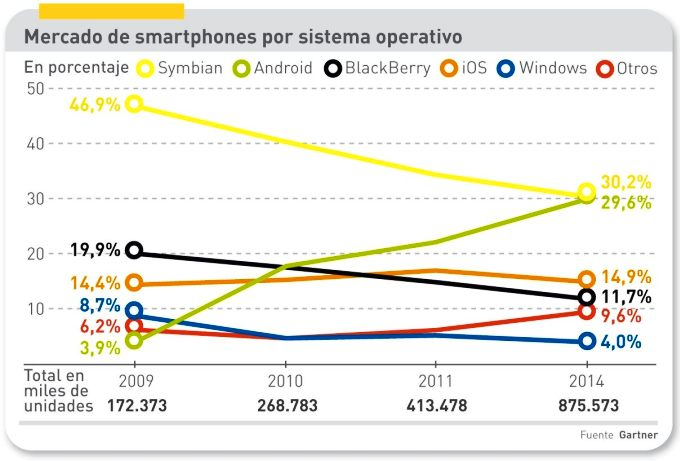 DATOS HISTÓRICOS
Basar las estimaciones de la actividad futura en la demanda que con anterioridad tuvo un producto, es uno de los métodos de pronósticos más utilizados y veraces de que se dispone.

ANÁLISIS DE TEMPORADA
Un análisis en serie según las temporadas define como un cierto indicador de producción varia con el tiempo. Las ventas totales realizadas anualmente durante varios de los últimos años serían un indicador de la producción. Se formula la manera en que el volumen de ventas varía sobre una base año con año; la expresión resultante establece una relación ventas-tiempo, la cual se emplea para predecir los niveles de ventas futuras.
La expresión  que se emplea más comúnmente para un pronóstico por serie de tiempo es:
LA TENDENCIA
Es una línea ajustada al patrón histórico a largo plazo. Solo en los casos más raros la tendencia coincide con una línea que une todos los puntos.
LOS CICLOS
Las variaciones cíclicas explican parte de la varianza entre la línea de la tendencia y los puntos de los datos. Los ciclos, en forma de onda, no necesariamente forman un patrón repetitivo
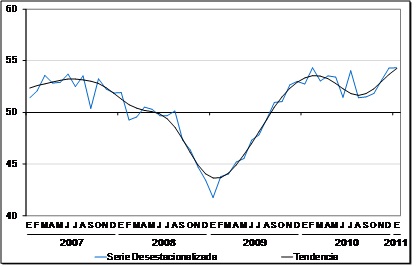 MÉTODOS DE CÁLCULO
MÍNIMOS CUADRADOS

En una gráfica siempre que los puntos de los datos parezcan seguir una línea recta, podemos emplear el método de mínimos cuadrados para determinar la recta de mejor ajuste. Esta recta es la que más se aproxima a pasar por todos los puntos.
Una recta esta definida por la ecuación Y:a+bX
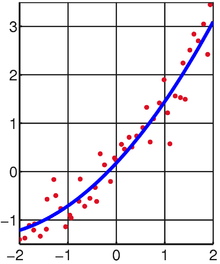 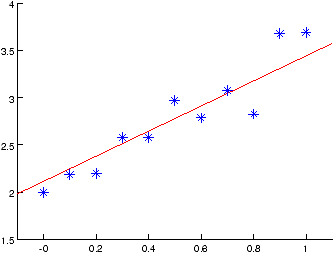 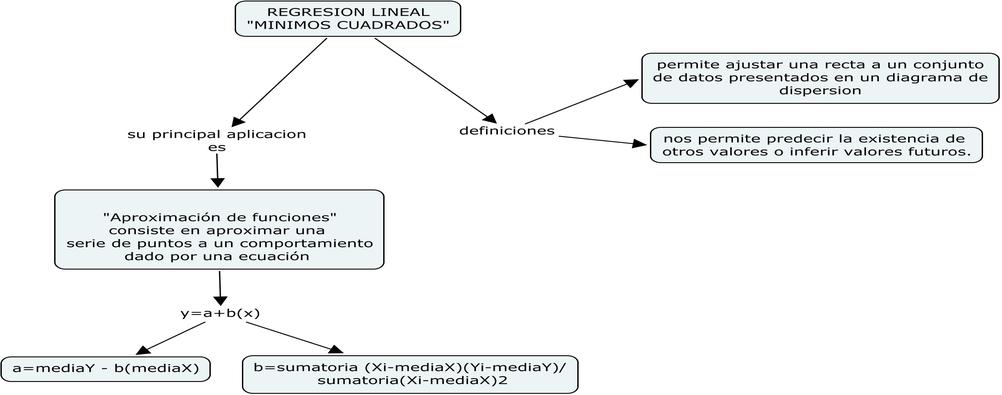 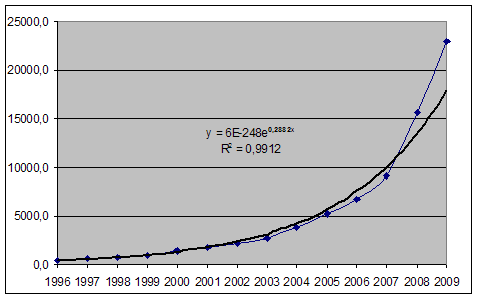 PROMEDIO MOVIBLE
Un pronóstico de promedio movible se obtiene sumando los datos de un número deseado de periodos pasados.
Un promedio movible se distingue de un promedio simple por la condición de los cálculos consecutivos; cada promedio se mueve hacia adelante en el tiempo de incluir una observación más reciente, eliminando al mismo tiempo el dato más antiguo.
PROMEDIO SIMPLE
Los cálculos del valor promedio se asocian a menudo con variaciones estacionales que tienen lugar dentro de la tendencia general. Por definición, las variaciones de las temporadas están limitadas por fluctuaciones durante un solo año. Por tanto, debemos recoger datos para varios periodos dentro del año a fin de determinar patrones de las temporadas.
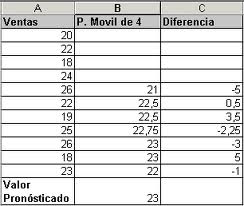 COMPARACIÓN Y CONTROL  DE LOS PRONÓSTICOS POR SERIE DE TIEMPO
MÉTODOS ITERATIVOS
Cuando se emplea directamente un promedio movible para pronosticar una tendencia, generalmente se obtienen valores que están retrasados con relación a la demanda real. Esta condición se reduce a gran parte asociando los promedios con un índice de temporada. Sin embargo, este recurso necesariamente nulifica el empleo de la mayor parte de los datos recientes; los pronósticos centrados carecen de la mitad del numero de periodos que utilizan en el promedio.
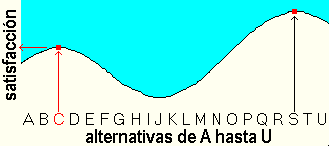 5.6 Administración Total de Inventarios
Antes de hablar de una administración o gestión de inventarios, debemos conocer qué son, de qué se componen, así como las herramientas que podemos utilizar en la administración de los mismos.
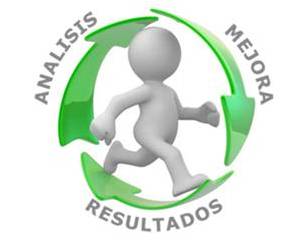 5.6.1 Concepto y Objetivo de los Inventarios
5.6.2 Tipos de Inventario
5.6.3 Administración de Inventarios
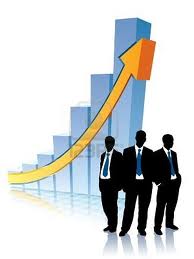 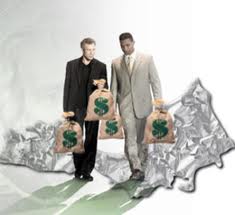 LOGISTICA INDUSTRIAL
Una correcta administración de inventario nos da:
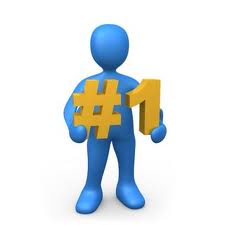 LOGISTICA INDUSTRIAL
Factores que ayudan en la administración de inventarios
LOGISTICA INDUSTRIAL
Es indispensable controlar la cantidad exacta de inventarios que se debe tener en el almacén porque tal vez el cliente no consume al mismo tiempo que se produce
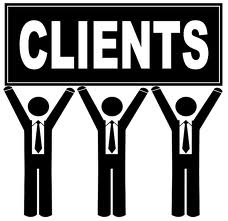 LOGISTICA INDUSTRIAL
Importancia de una correcta administración de inventarios
LOGISTICA INDUSTRIAL
5.6.4 POLÍTICA DE INVENTARIOS
LOGISTICA INDUSTRIAL
TODO VARÍA DEPENDIENDO DE LO QUE LA EMPRESA TENGA
 DISPUESTO Y NO CONTRAPONGA SUS POLÍTICAS
LOGISTICA INDUSTRIAL
5.6.5 ADMINISTRACIÓN DE RIESGOS EN ALMACENAMIENTO
LOGISTICA INDUSTRIAL
5.6.6 CONTROL INTERNO DE LOS INVENTARIOS
ELEMENTOS:
Conteo físico de los inventarios por lo menos una vez al año.
Mantenimiento eficiente en compras, recepción y procedimiento de embarque.
Almacenamiento del inventario para protegerlo contra robo, daño o descomposición.
Permitir acceso solo a personal autorizado.
LOGISTICA INDUSTRIAL
Mantener registros de inventarios en mercancías de alto costo.
Comprar el inventario en cantidades económicas.
Mantener inventario disponible y no almacenarlo por mucho tiempo.
LOGISTICA INDUSTRIAL
Indicadores de control
LOGISTICA INDUSTRIAL
Los indicadores son para medir el nivel de servicio que los almacenes brindan a los clientes.
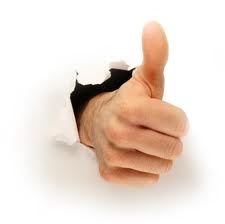 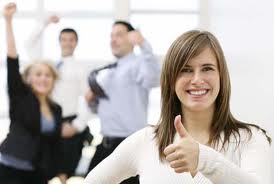 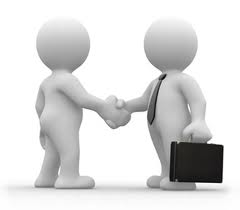 LOGISTICA INDUSTRIAL
5.7 COMPRAS Y SUMINISTROS
Todas las áreas de una empresa deben tener una gestión eficiente y eficaz. Aunque el área de logística es una de las más críticas
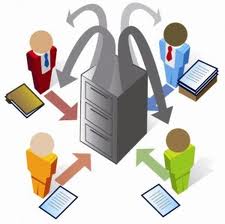 LOGISTICA INDUSTRIAL
Una de las responsabilidades más importantes de la gestión logística en una empresa es la de desarrollar una adecuada relación  con sus proveedores; es decir verlos como aliados estratégicos para el desarrollo de sus negocios.
LOGISTICA INDUSTRIAL
Es necesario evaluar y seleccionarlos cuidadosamente. Uno de los factores de esta relación es que el cliente tenga la certeza de que el bien o servicio brindado sea de EXCELENTE CALIDAD.
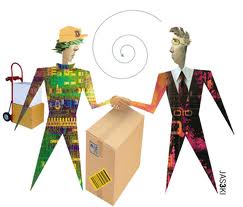 LOGISTICA INDUSTRIAL
Kaoru Ishikawa
Objetivo fundamental: mejorar la garantía de calidad y eliminar las insatisfactorias condiciones existentes entre el comprador y el proveedor.
Enuncia 10 principios:
Comprador y proveedor son responsables de la calidad
Estos deben ser independientes y respetar su independencia
El comprador debe suministrar información clara y adecuada sobre lo que quiere
El contrato entre las partes debe contemplar: calidad, cantidad, precio, condiciones de entrega y forma de pago.
El proveedor debe certificar y garantizar la calidad la cual debe estar respaldada con datos
LOGISTICA INDUSTRIAL
6. Ambas partes deben previamente acordar los métodos de evaluación y ensayo
7. El contrato debe incluir sistemas y procedimientos para solución de diferencias
8. las partes deben intercambiar información necesaria para ejecutar un correcto control de calidad. 
9. Las partes deben controlar eficientemente las actividades comerciales tales como pedidos, inventarios, producción, etc.
10. Comprador y proveedor deben prestar siempre la debida atención a los intereses del consumidor.
LOGISTICA INDUSTRIAL
5.7.1 COMPRAS
El proceso de compras involucra:
 La adquisición de materias primas partes componentes.
Suministros generales para la industria.

Las actividades que involucra 
este proceso son:
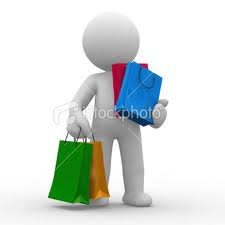 LOGISTICA INDUSTRIAL
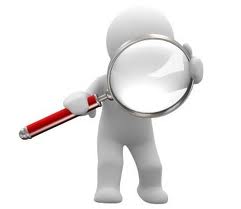 Revisar las solicitudes de acuerdo a las necesidades y presupuestos de departamento
Solicitar y evaluar las cotizaciones de los proveedores. 
Analizar seleccionar y calificar a los proveedores.
Establecer un proceso de negociación de los precios de los productos, tiempos de entrega, condiciones de pago, etc.
LOGISTICA INDUSTRIAL
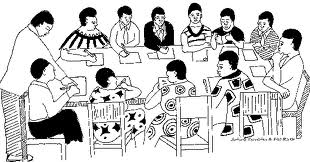 Elaborar y seguir los pedidos de principio a fin.
Desarrollar planes, proyecciones y estrategias de compras.
Programar las compras.
Supervisar y registrar en su caso los materiales que lleguen al almacén.
Desarrollar objetivos, presupuestos y otros elementos administrativos.
LOGISTICA INDUSTRIAL
Las compras se pueden dividir en:
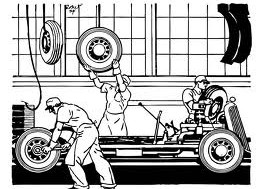 LOGISTICA INDUSTRIAL
5.7.2 COSTOS DE ADQUISICIÓN
5.7.3 PROCESO DE JERARQUÍA ANALÍTICA (PJA)
Este es un proceso que permite que el personal de compras utilice su propia escala psicométrica para realizar la selección de proveedores utilizando la técnica de las comparaciones por parejas acertadas, mientras cada proveedor aplique la escala consistentemente, dará resultados satisfactorios.
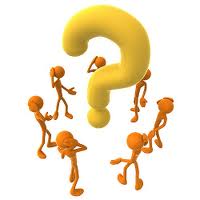 LOGISTICA INDUSTRIAL
PJA:
Es una técnica poderosa que ayuda a la toma de decisiones e involucra el costo, la calidad de los proveedores respecto a la entrega, los criterios de selección del proveedor, incluyendo factores como la compatibilidad con la gerencia, congruencia con los objetivos.
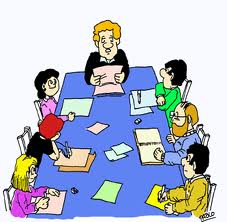 LOGISTICA INDUSTRIAL
Dra. Susan Svoboda
LOGISTICA INDUSTRIAL
5.7.4 LAS COMPRAS JUSTO A TIEMPO (JUST IN TIME)
Es un sistema de gestión de producción que trata de ajustar la producción al consumo, fabricando el producto requerido en el momento adecuado y en la cantidad demandada. Su implementación exige modificaciones en el interior de la organización.
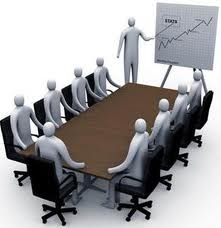 LOGISTICA INDUSTRIAL
5.7.5 CAMBIOS REQUERIDOS
Los cambios requeridos para configurar el sistema just in time en la cadena de suministro adoptan un sistema de pedidos  y suministros de compra denominado KANBAN.
Este sistema es necesario para la gestión del flujo de materiales en el interior de la planta.
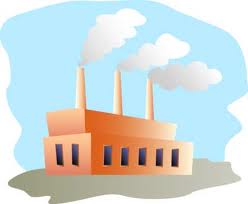 LOGISTICA INDUSTRIAL
5.7.6 GASTOS RELACIONADOS CON LA COMPRA DE SUMINISTROS
Los gastos relacionados con los suministros están conformados por:
Costos de negociación
Costos de emisión de documentos
Costos de despachar
Costos de transporte
Costos de gestión de las mercancías recibidas
Costos de inspección de las mercancías entrantes
Costos de envió a departamentos
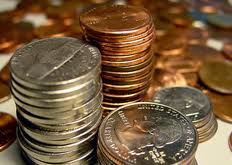 LOGISTICA INDUSTRIAL
5.8 SISTEMAS DE ALMACENAMIENTO Y MANEJO DE MATERIALES
Puede llegar a ser gran problema en la producción ya que agrega poco valor al producto y consume presupuesto.
Factores:
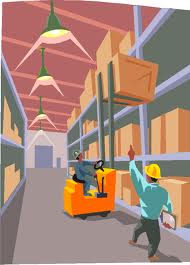 tiempo
cantidad
movimiento
espacio
lugar
LOGISTICA INDUSTRIAL
5.8.1 DISEÑO DEL SISTEMA DE ALMACENAMIENTO
5.8.2 ELECCIÓN DEL SISTEMA DE ALMACENAMIENTO
SE DEBE CONSIDERAR:
LOGISTICA INDUSTRIAL
5.8.3 CAPACIDAD DEL SISTEMA
Sea cual sea el sistema de manejo elegido y sea cual sea el equipo que lo conforma, siempre es necesario determinar la capacidad necesaria del mismo para satisfacer el volumen de entradas y salidas dl sistema de almacenamiento que se maneje.
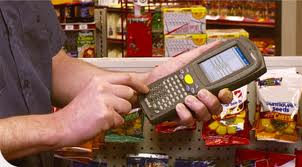 LOGISTICA INDUSTRIAL
5.8.4 TIPOS DE SISTEMAS DE ALMACENAMIENTO
El almacenamiento de materiales depende de la dimensión y características de los materiales.
Estos pueden exigir una simple estantería hasta sistemas complicados que involucran grandes inversiones y complejas tecnologías.
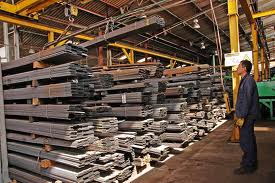 LOGISTICA INDUSTRIAL
La elección del sistema de almacenamiento de materiales depende de los siguientes factores:
LOGISTICA INDUSTRIAL